Reconsidering Evidence in Academic Quality
Emeritus Professor Sheelagh Matear
Academic Quality Agency for New Zealand Universities
Presentation outline
Review of evidence in academic quality
Types of evidence
Quality of evidence

Why we need to have another look at evidence
New Zealand context
Data proliferation

Conclusions
Suggested guidelines
Evidence in academic quality
Documents such as existing policies, reports and analyses, principally from internal sources;
Statistical evidence from internal and, where appropriate, external sources; 
Oral evidence collected during the self-review or audit process; and 
Might also derive from samples of the available information or from tracking audit trails.
Pre-existing or bespoke
Quantitative or qualitative
For or from other functional areas, individuals, groups or knowledge systems
Quality of evidence – what is good evidence
Relevant, representative, verifiable, cumulative, actionable (WASC 2002, 2015)
Contextual, holistic (QAA Scotland 2017)
Triangulated (Cameron 2013)
Why is the New Zealand context prompting a re-think?
New cycle of academic audit
2017 – 2023
Audit phase commences 2021

Explosion in data 
Learning analytics
Aotearoa, New Zealand
Cycle 6 Academic Audit – 10 components
Maintain an internationally referenced, cyclical, peer-review model of external quality assurance.
Maintain a high-trust, enabling, relationship between the universities and AQA that recognises and respects universities’ responsibility and accountability for quality as well as AQA’s Terms of Reference and independence.
Maintain the scope of academic audit on teaching, learning, support and outcomes for students.
Build on and refresh the Cycle 5 academic audit framework (guideline statements) and further emphasise outcomes and the use of evidence. 
Incorporate a thematic enhancement topic agreed by all universities that will address an issue that is both a strategic priority for universities and of national importance.  The enhancement theme topic for Cycle 6 is “Access, outcomes and opportunity for Māori students and for Pasifika students”. 
Audit universities 7-8 years after their Cycle 5 audit.
Include students or recent graduates in audit panels.  
Amend the audit delivery method so that Panels spend more time together initially and that time spent at the university can be more targeted and require meeting with fewer individuals.
Develop audit reports to comment on outcomes and enhancement initiatives, as well as processes.
Include a public report on a university’s response to recommendations.  A mid-cycle follow-up report on Cycle 5 recommendations will be introduced.
Cycle 6 Audit Framework (30 Guideline statements across 5 sections)
All students
Students
Postgraduate researchstudents
All staff who undertake or support 
teaching or supervision
All delivery: in-person, international, trans-national, distance, mobile
Cycle 6
Academic AuditFramework
Teaching
Curriculum
Leadership and Management
Self-review portfolios should reflect:	
	University obligations under Te Tiriti o Waitangi
	The interdependence of university research and teaching
	Universities’ role as critic and conscience of society
Implications for evidence
Relevance 
To the guideline statement
To the embedded or systemic nature of quality
Representative
Of the direction of change
Verifiable, able to be triangulated, cumulative
Reflecting the complex nature of academic quality
Actionable
At disaggregate levels to uncover opportunities for improvement
Contextual
Reflect the characteristics and priorities of the university
Conclusions – guidelines for evidence
Context - what is appropriate evidence for one university may not be for another.
The majority of evidence presented in Cycle 6 will be pre-existing evidence.
Evidence should be explicit and sufficient, relevant, representative, verifiable, cumulative, actionable, contextual and holistic and able to be triangulated.
The most important criterion for evidence is relevance. In Cycle 6 this means relevance of the evidence to the guideline statement and relevance to the embedded or systemic nature of evidence.
Evidence can be strengthened by drawing on multiple perspectives and sources from across the university.  
Tensions are likely to exist between the pre-existing nature of evidence and relevance of that evidence, and need to be resolved.
Evidence should reflect a longitudinal component to reflect the direction of change.
Evidence may take a variety of forms and some evidence may be based on indigenous knowledge systems.
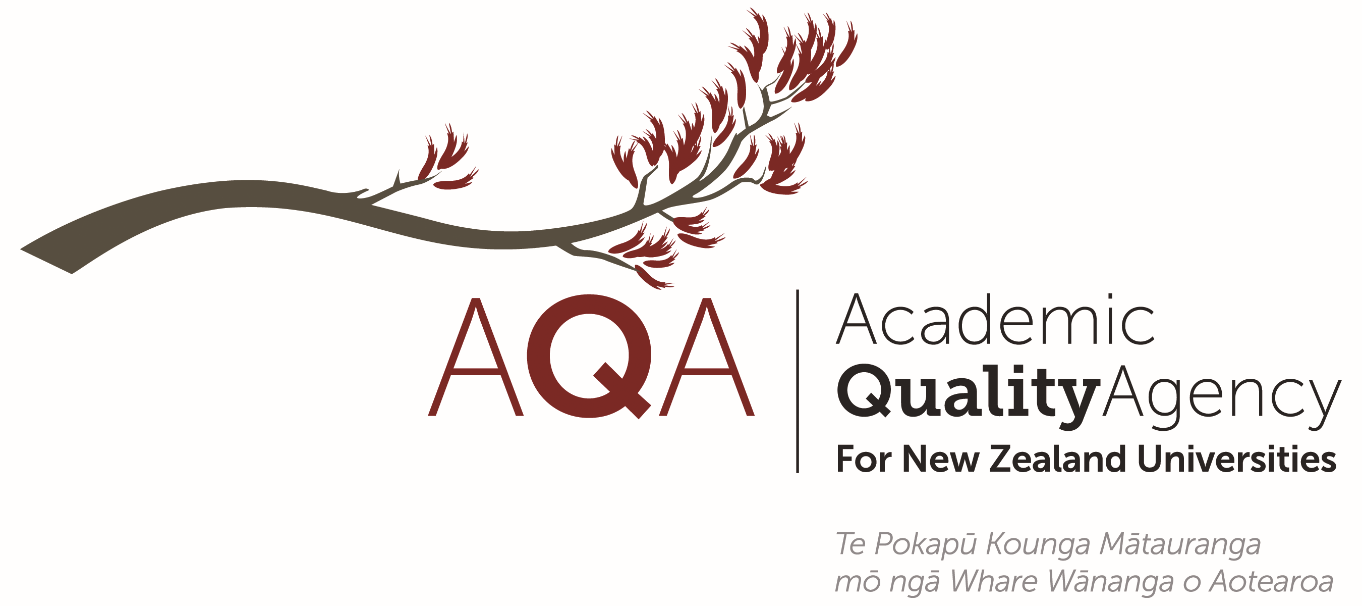 Thank-you for listening.Any questions?
director@aqa.ac.nz
www.aqa.ac.nz
References
Cameron, J. (2013). Cycle 5 Academic Audit Handbook for Universities, AQA.  Retrieved from http://www.aqa.ac.nz/sites/all/files/AQA%20Cycle%205%20Academic%20Audit%20Handbook%20v1.pdf
QAA-Scotland. (2017). Enhancement-led Institutional Review Handbook.  Retrieved from http://www.qaa.ac.uk/docs/qaas/reviewing-he-in-scotland/elir4-handbook-2017.pdf
Western Association of Schools and Colleges (WASC) (2002). Evidence Guide - A Guide to Using Evidence in the Accreditation Process: A Resource to Support Institutions and Evaluation Teams. Accrediting Commission for Senior Colleges and Universities: Western Association of Schools and Colleges.
Western Association of Schools and Colleges (WASC) (2015). Using Evidence in the WSCUC Accreditation Process: A Guide for Institutions. Retrieved from https://www.wscuc.org/content/using-evidence-wscuc-accreditation-process-guide